LibreTexts’ ADAPT Homework Platform and the New Discuss-It
April 16, 2025This work is licensed under a Creative Commons Attribution 4.0 International License. 
Attribute this slide deck as: “LibreTexts’ ADAPT Homework Platform and the new Discuss-It by ASCCC OERI is licensed under CC BY 4.0.
Discuss-It Demo Site
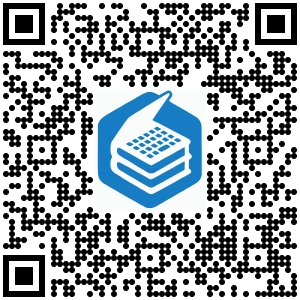 [Speaker Notes: https://adapt.libretexts.org/students/assignments/94618/init-formative]
What is ADAPT?
ADAPT is a comprehensive online assessment/homework infrastructure that provides faculty the ability to include auto-graded and non-auto-graded activities from different platforms such as H5P, MyOpenMath, WeBWork, and its own native ADAPT questions.

ADAPT can be integrated into an LMS such as Canvas with full grade integration or it could be run independently.
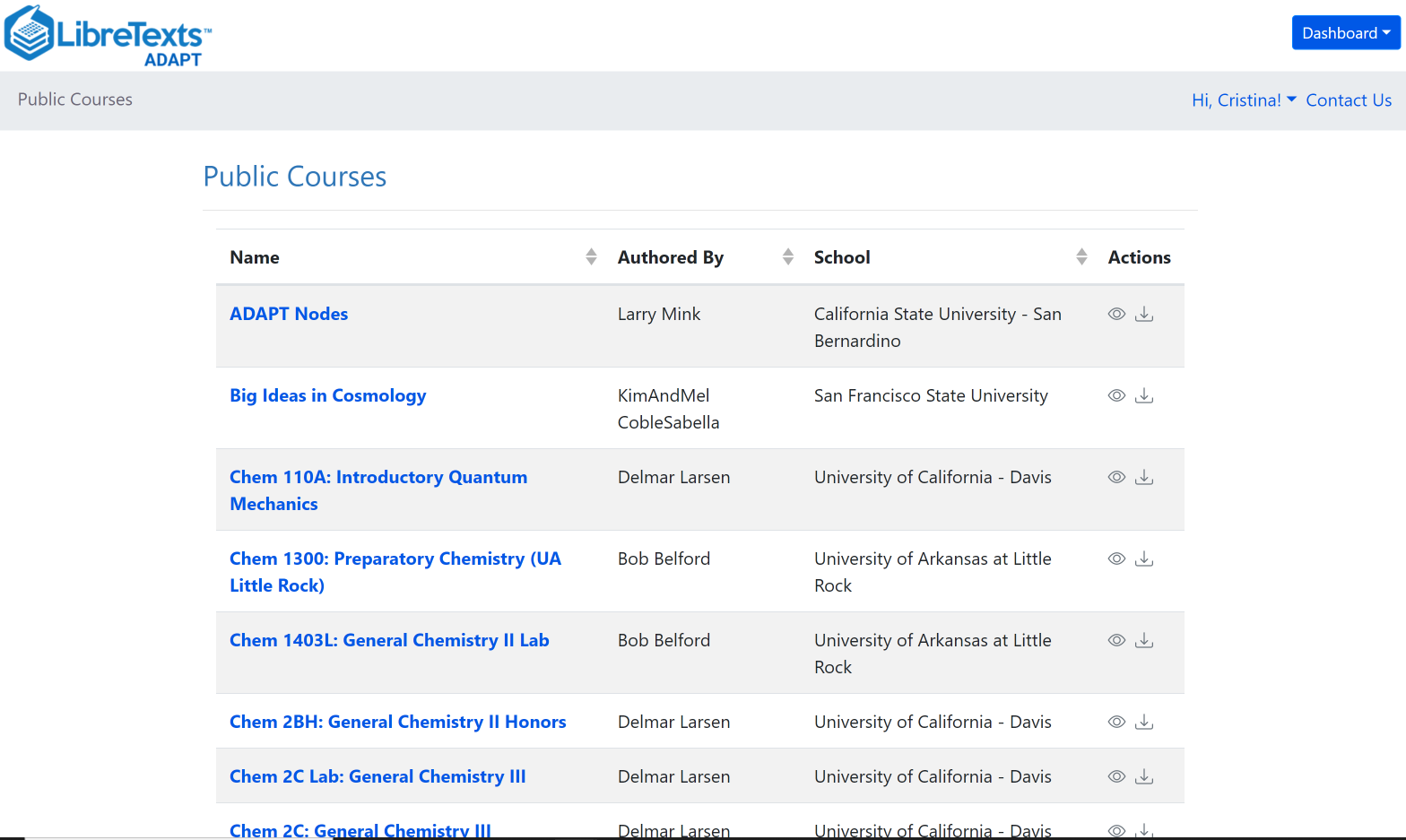 Create an account and 
Login to LibreOne
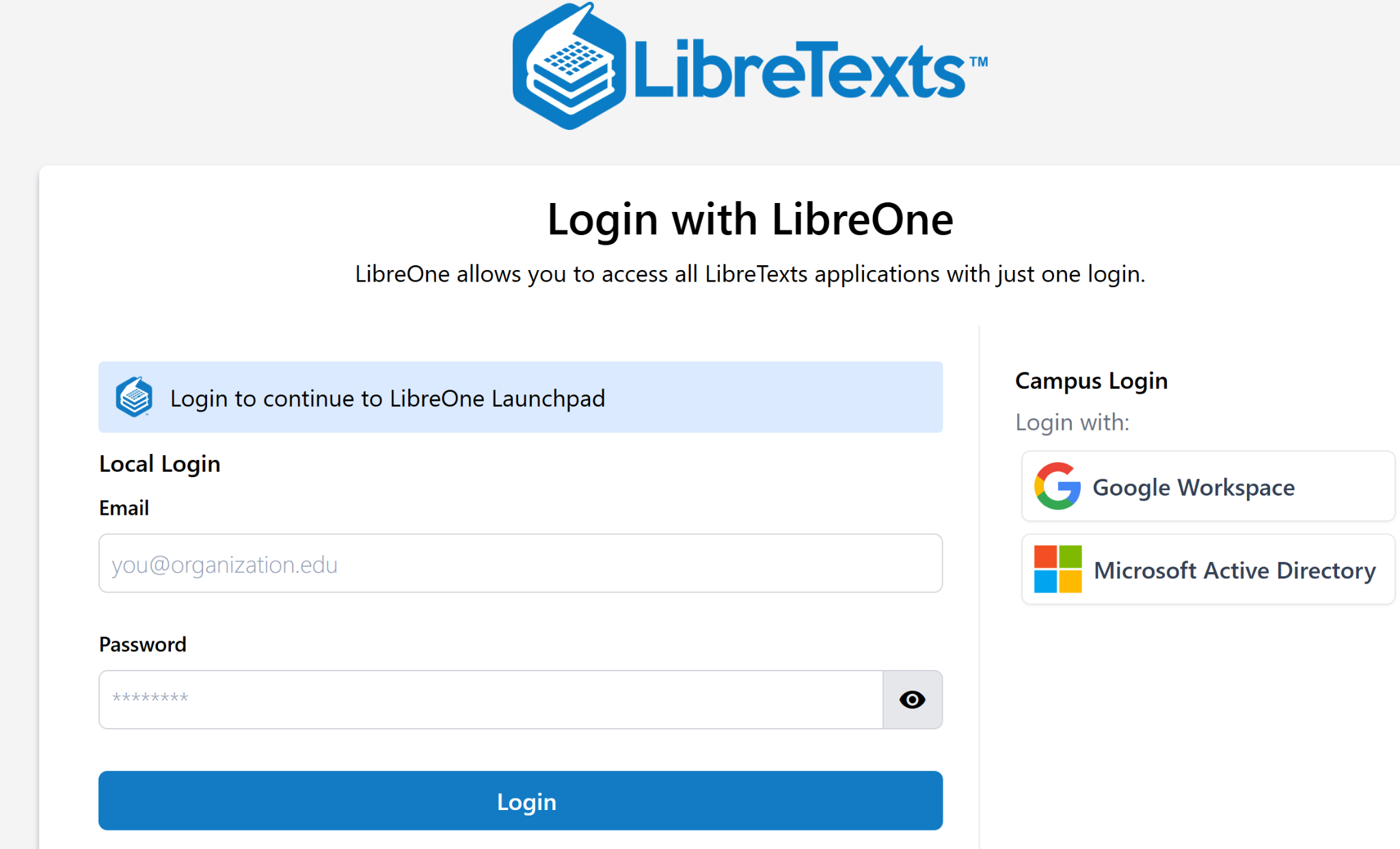 https://one.libretexts.org/
[Speaker Notes: https://one.libretexts.org/]
Finding ADAPTT
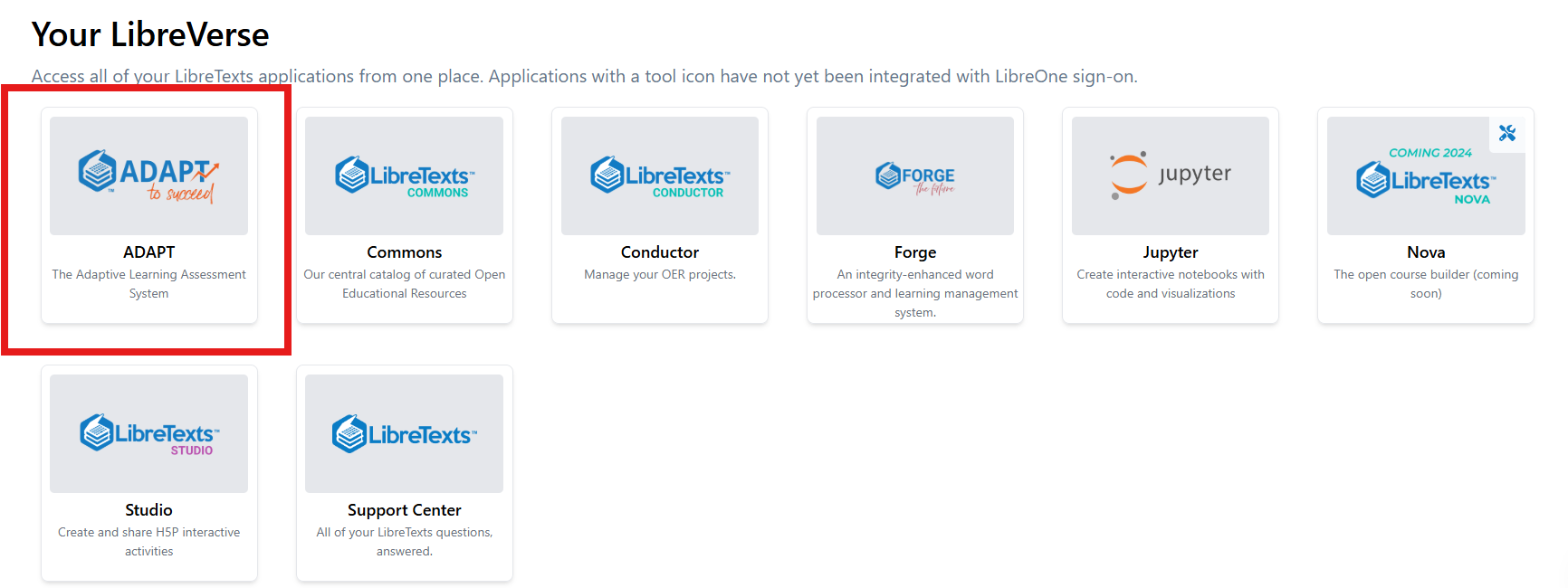 Have you heard of and/or used any of these platforms?
VoiceThread
Flip or Flipgrid
Padlet
Extempore
Canvas Discussions with Studio
[Speaker Notes: Article: “Assessing Replacements for Flip for Student Speaking”https://fltmag.com/replacements-for-flip/]
Discuss-It in ADAPT
It’s the newest native question type in LibreTexts’ ADAPT homework platform. 
Fosters dynamic student-to-student regular and substantive interaction.
Boosts student engagement by enabling threaded text, audio, and video responses for meaningful interaction. 
With auto-captioning and auto-transcription functions, the platform ensures accessibility for all learners.
Offers seamless LTI/API integration with Canvas, allowing for effortless course integration and automatic gradebook syncing. 
Coming soon: Rubric for grading
Discuss-IT
Discuss-It
Question type for oral interaction

Similar to a discussion board with audio, video and/or text inputs

Recordings are auto-captioned and transcribed
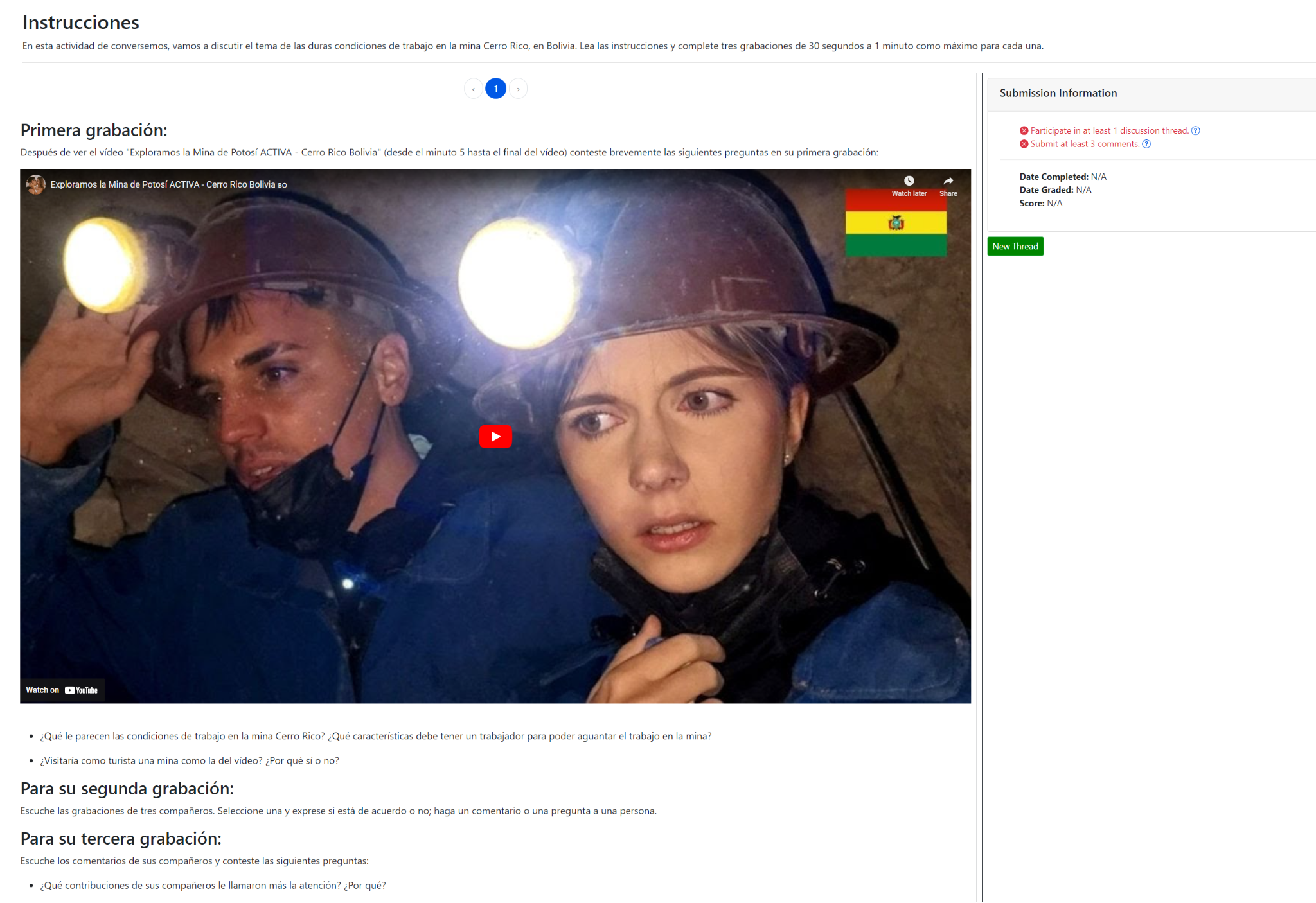 Auto-Captions and Auto-Transcript
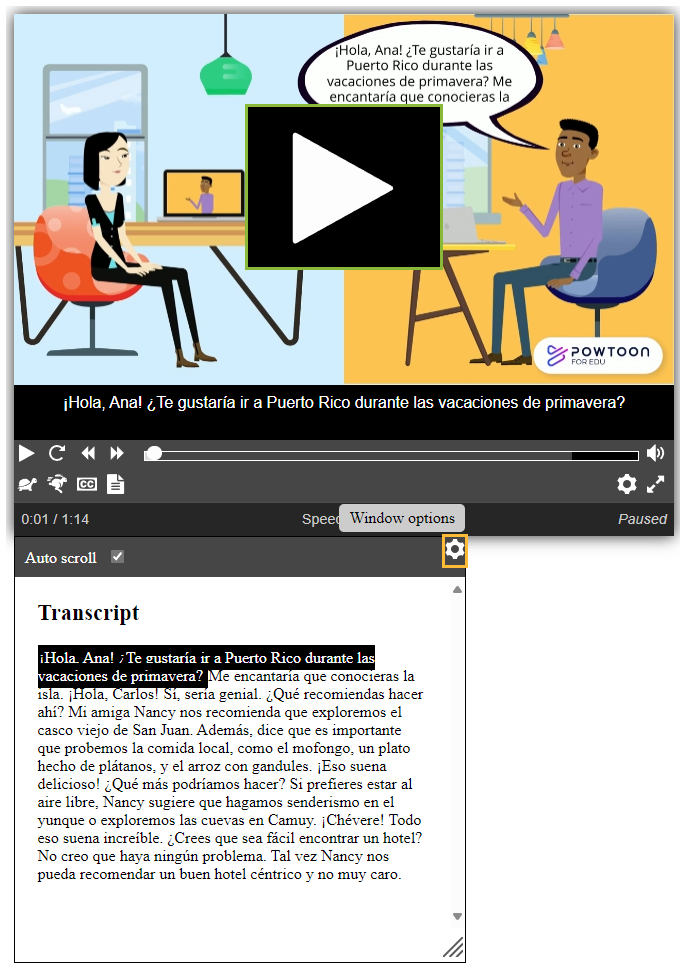 All media integrated into ADAPT is automatically captioned and transcribed with very high fidelity rates
Currently available for many languages (including English, Spanish, French, Mandarin, Japanese, German, Portuguese, Hindi)
Icebreaker Activity Example 1:
The Perfect Restaurant
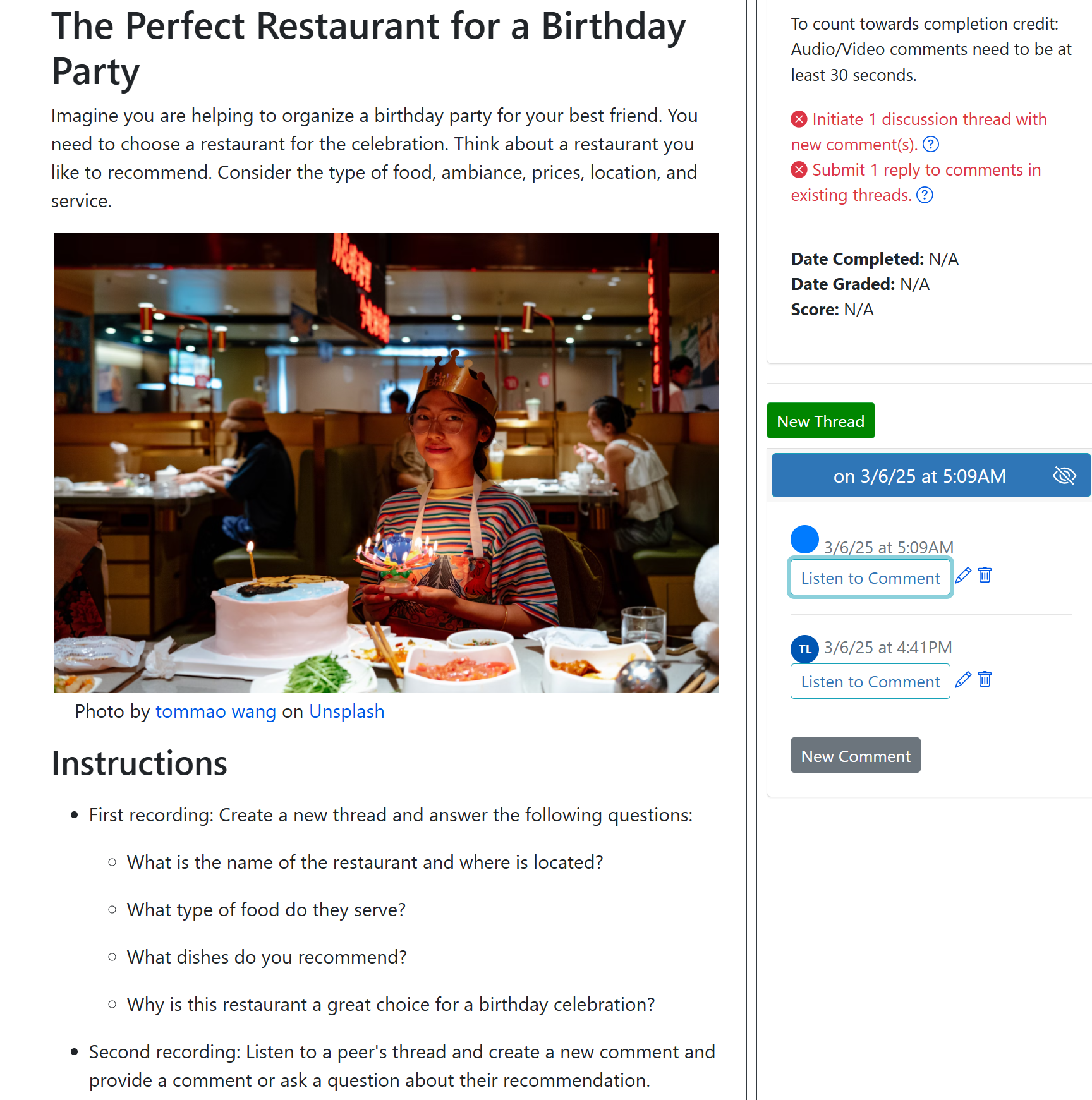 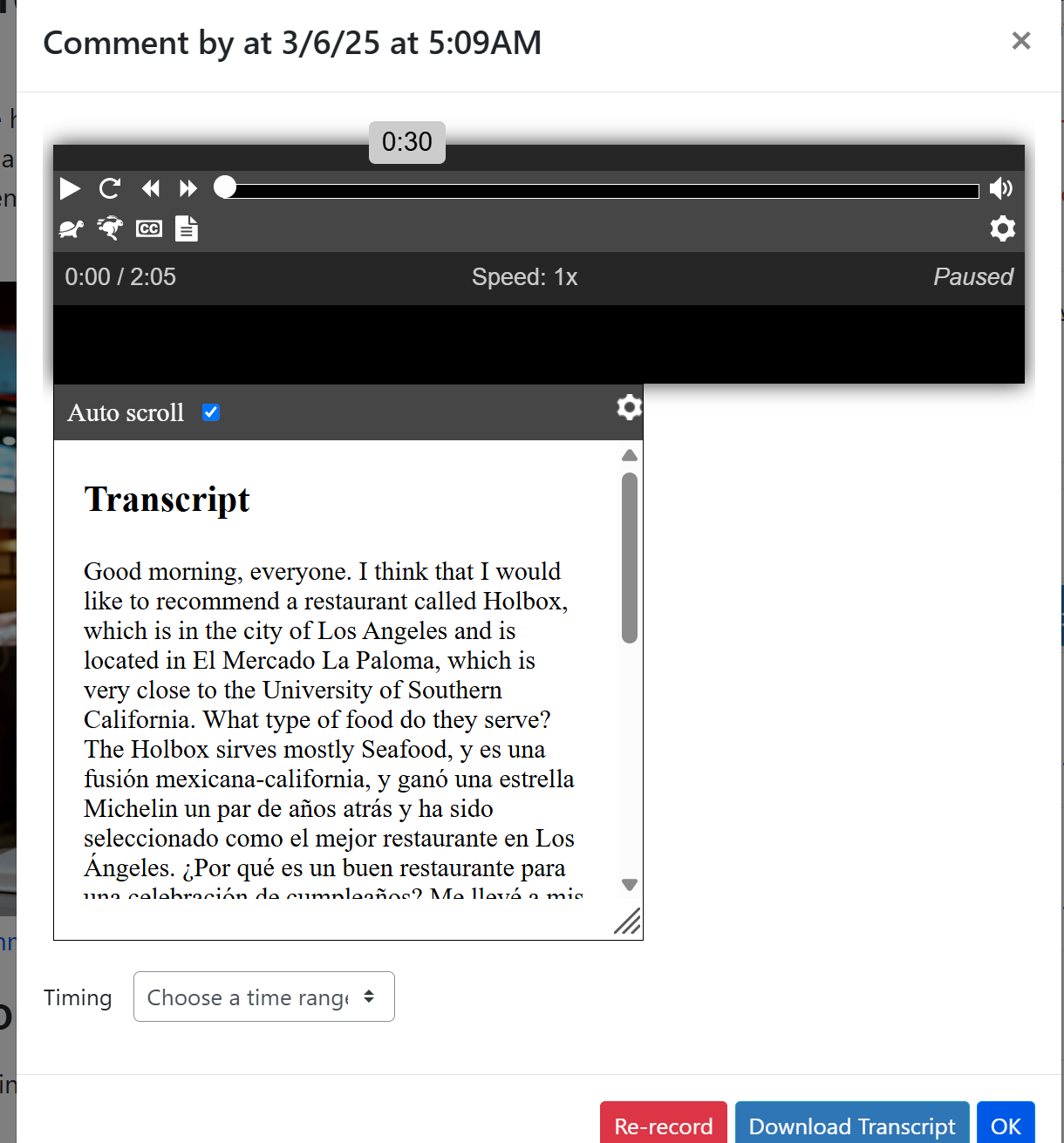 Icebreaker Activity Example 2:
Two Truths and One Lie
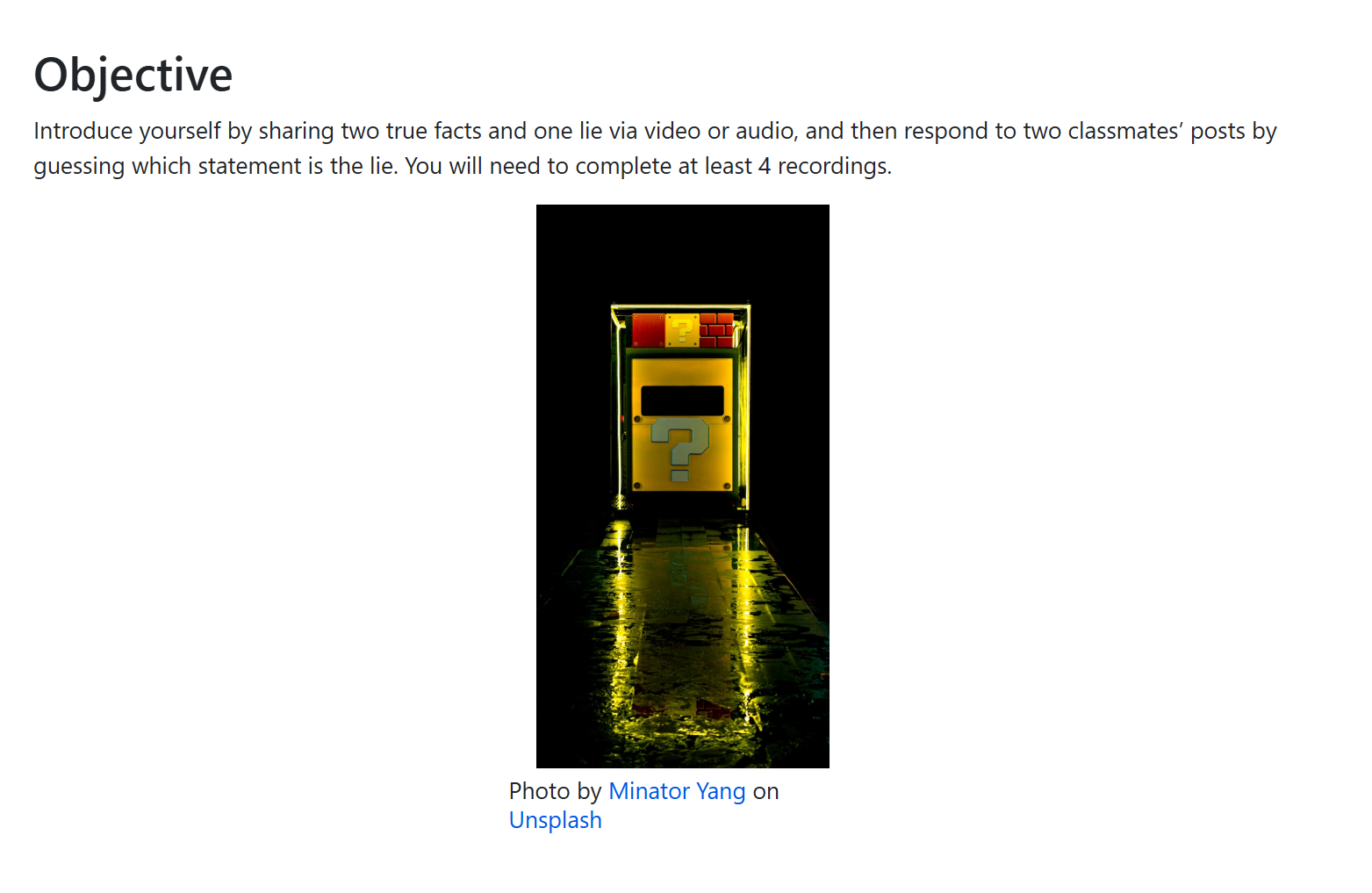 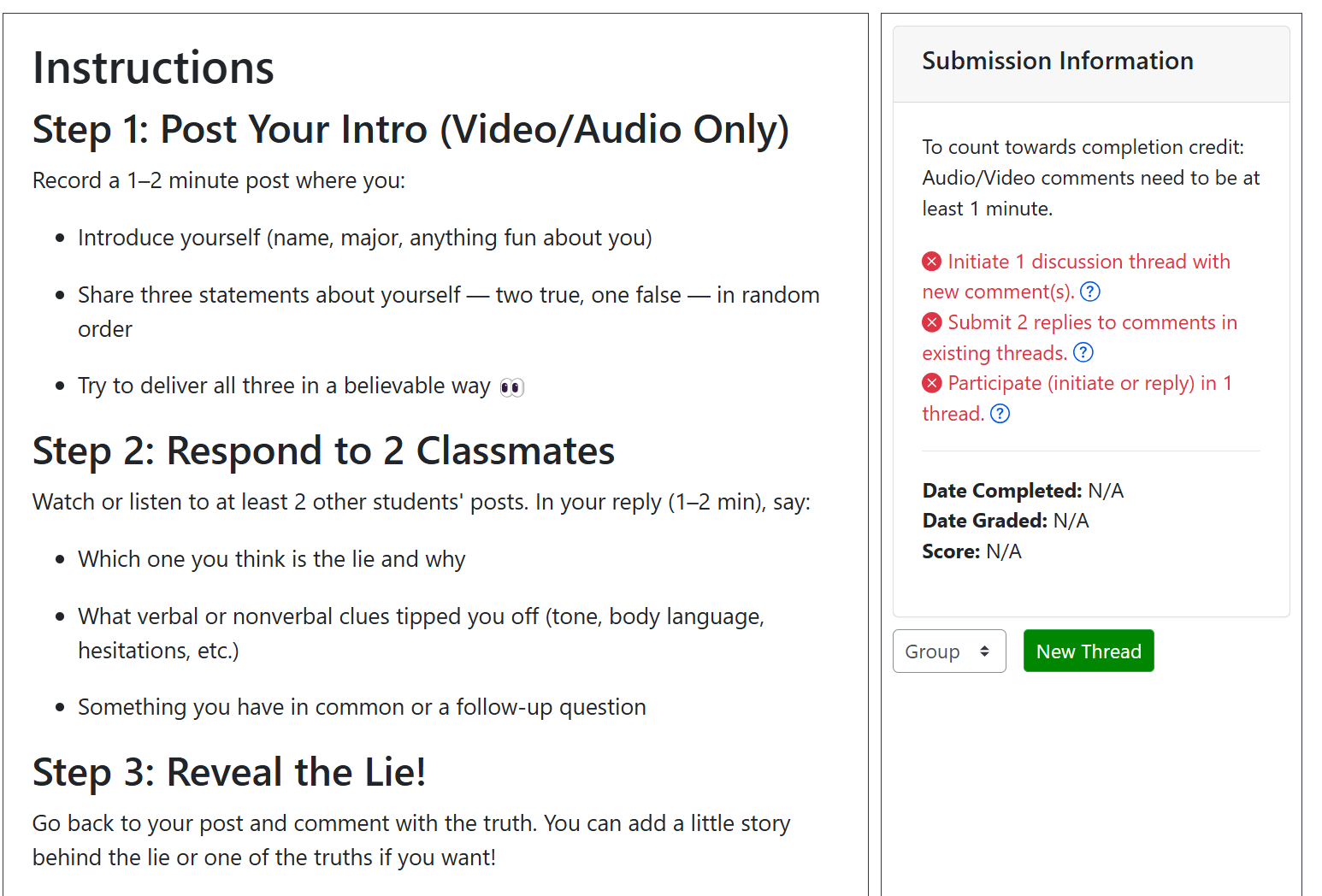 Fostering Collaborative Work
Spanish Example 1:
Did you know?
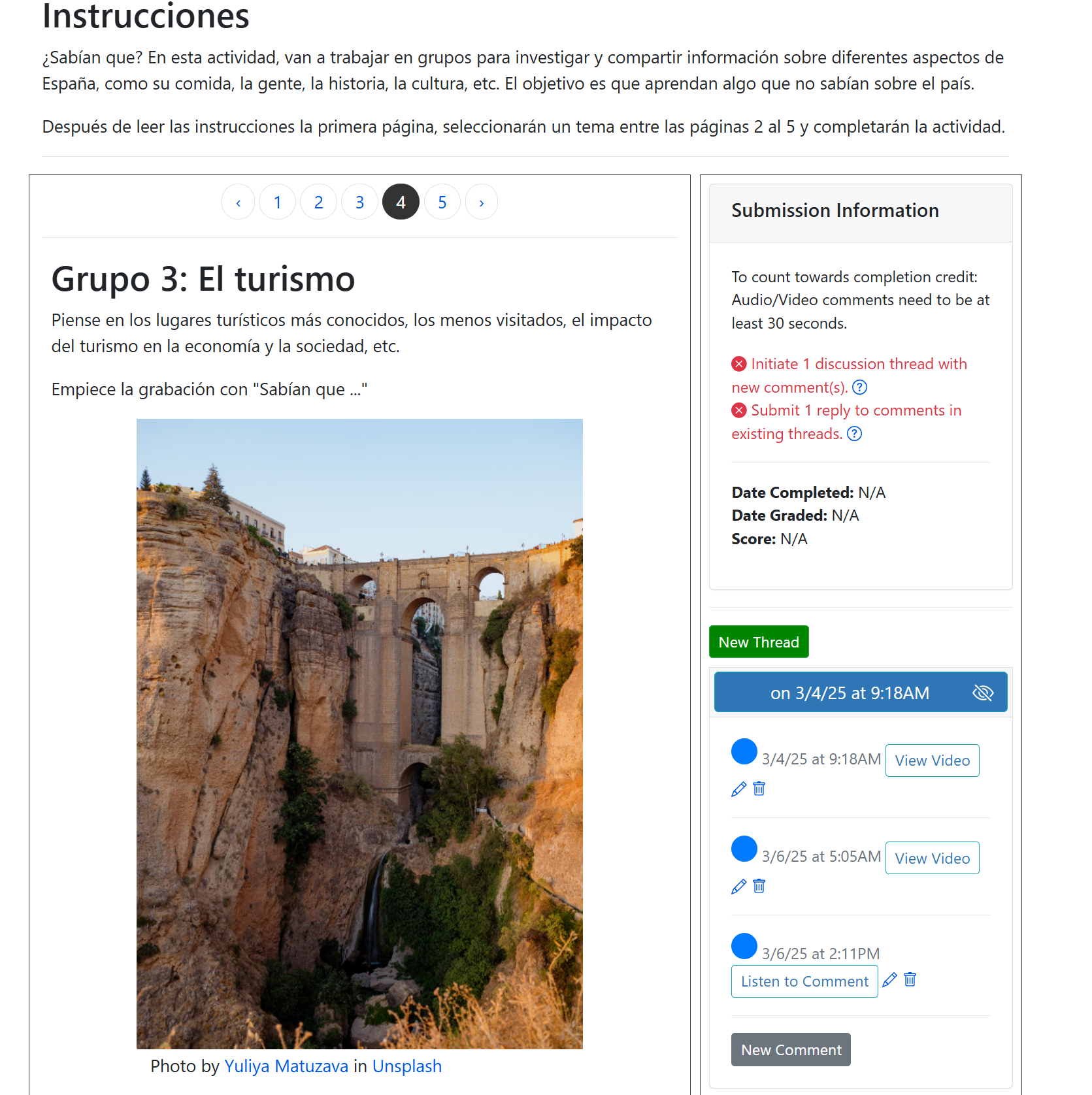 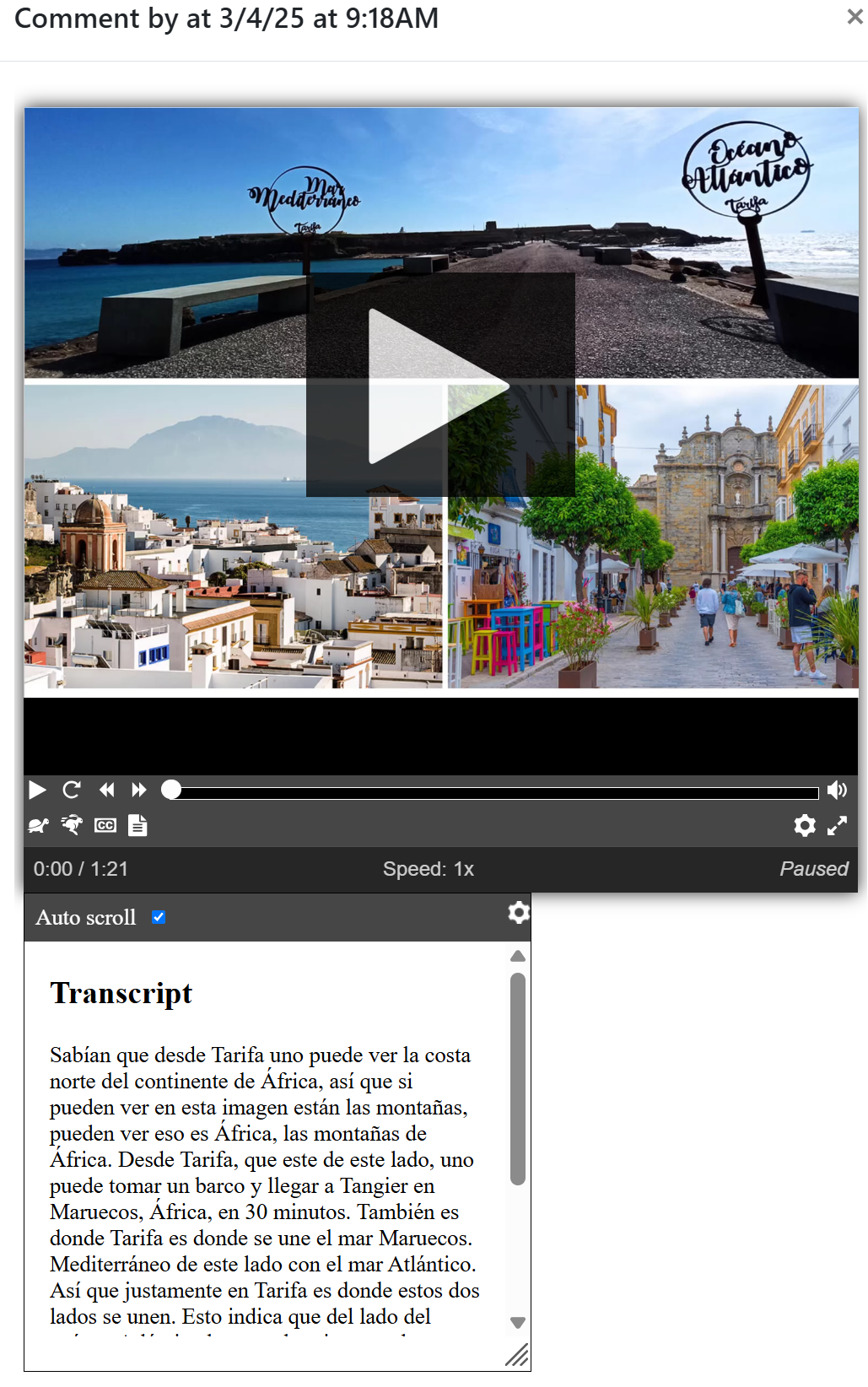 Spanish Example 2: 
Chain Story
Students choose an image to narrate a story started by a peer.
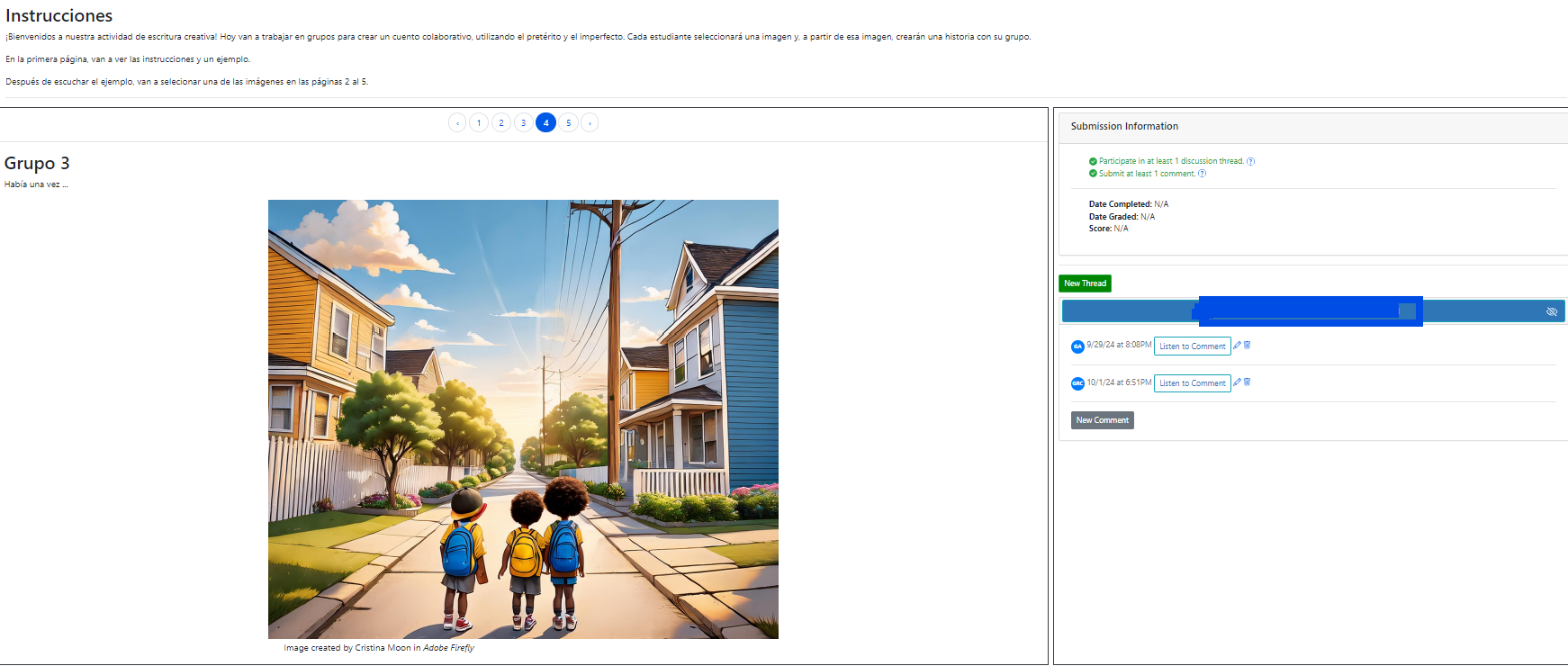 Astronomy Example
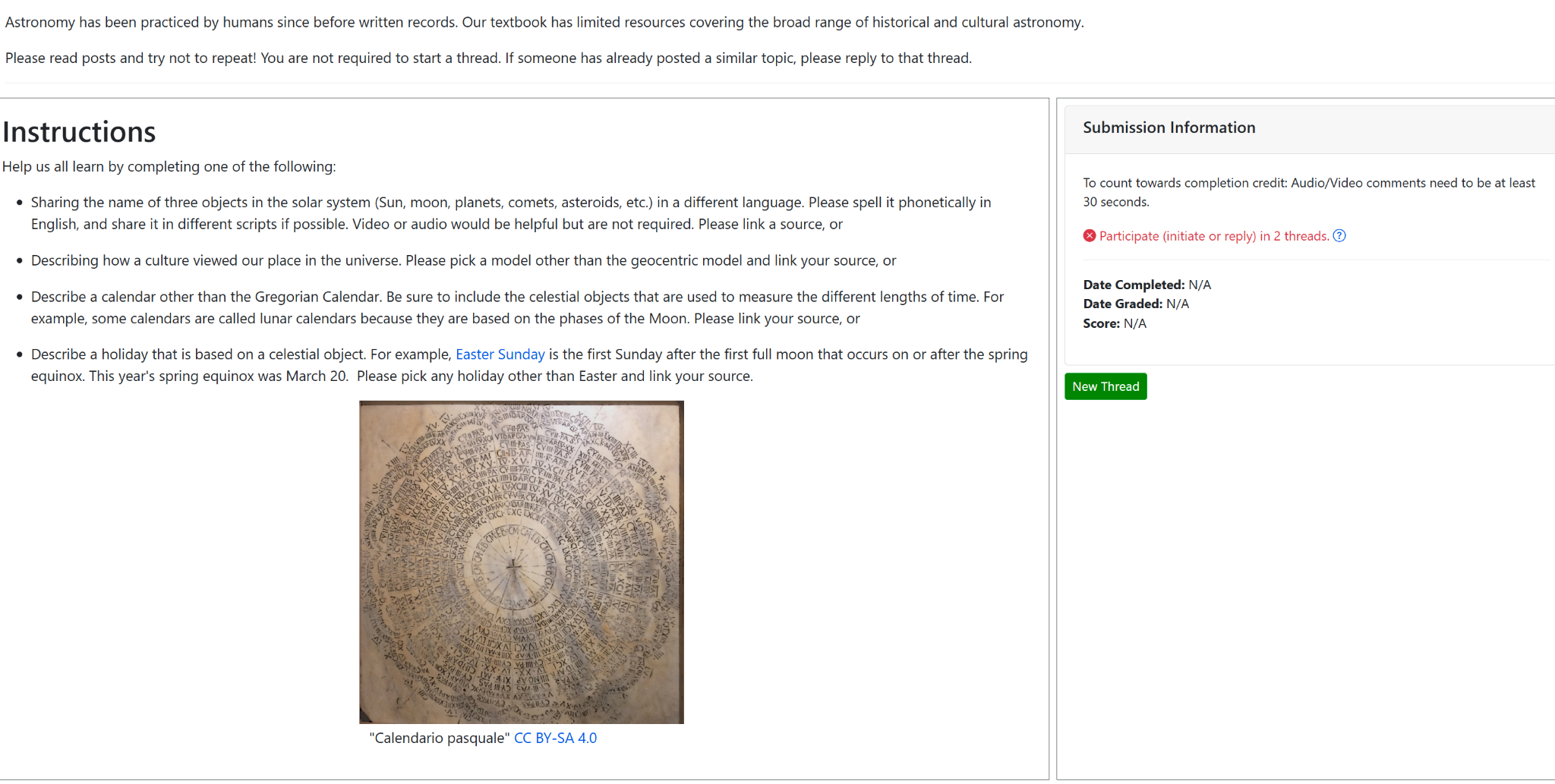 Assignment was authored by Rachel Mastrapa
Math Example
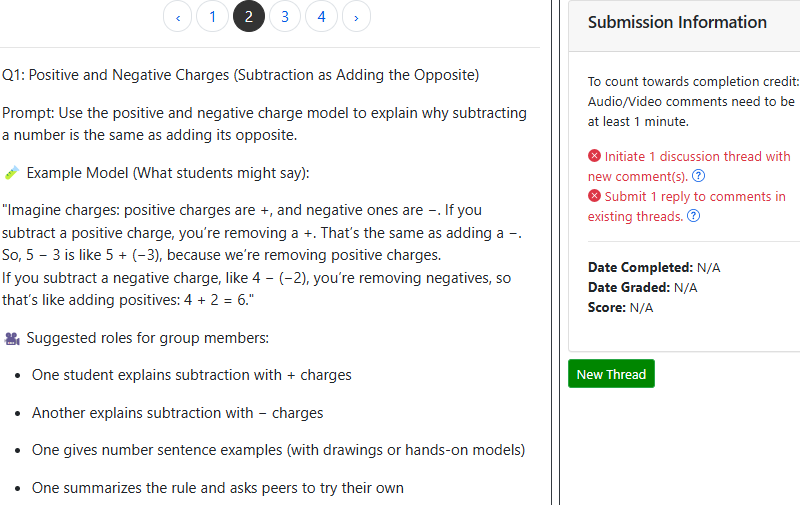 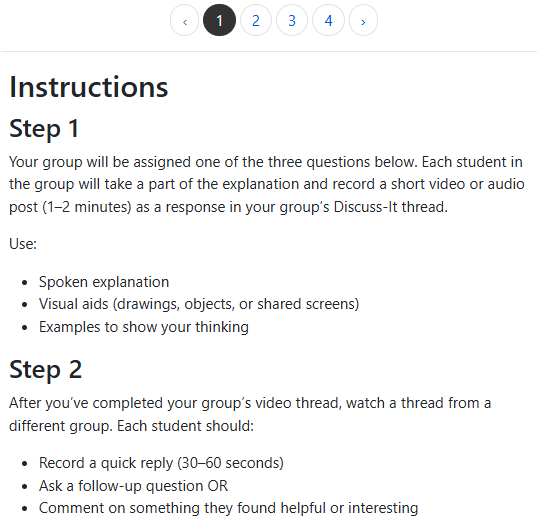 Chemistry Example
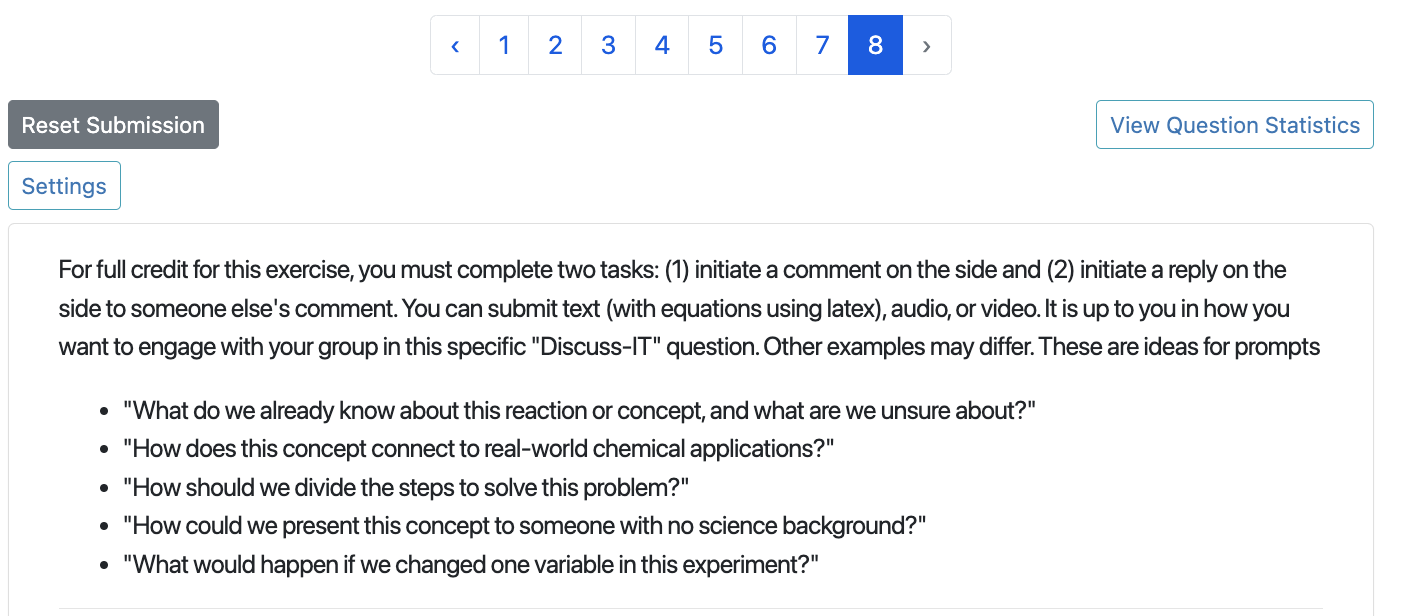 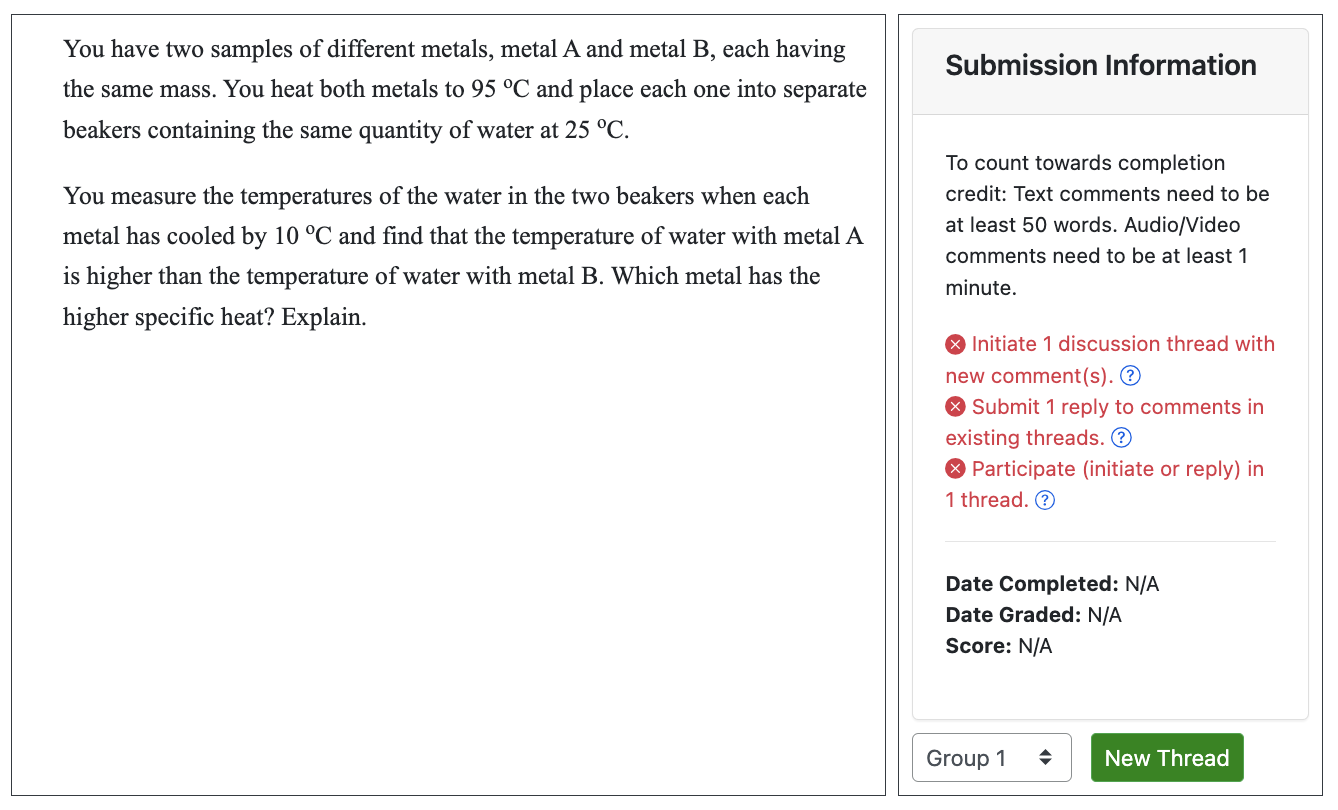 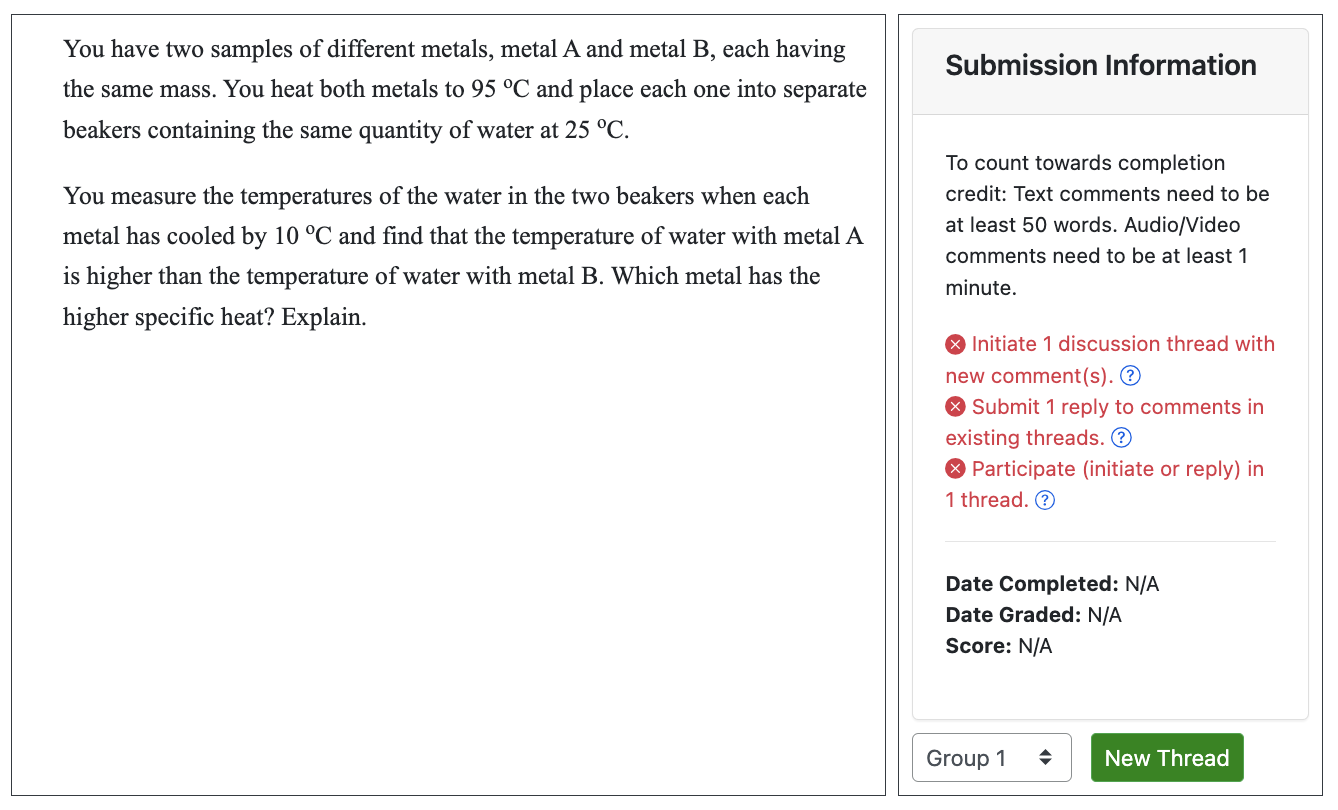 Chemistry Example part 2
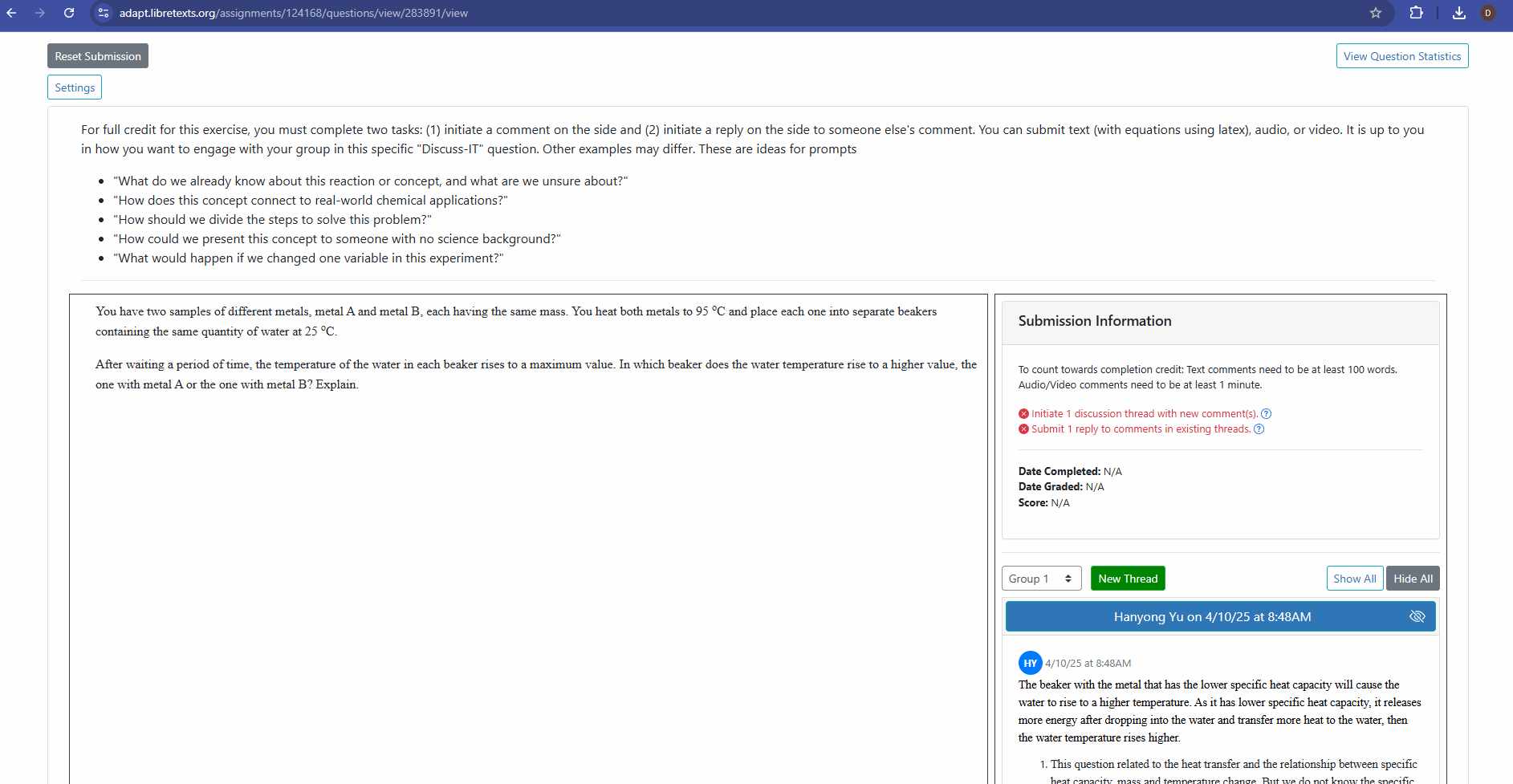 B
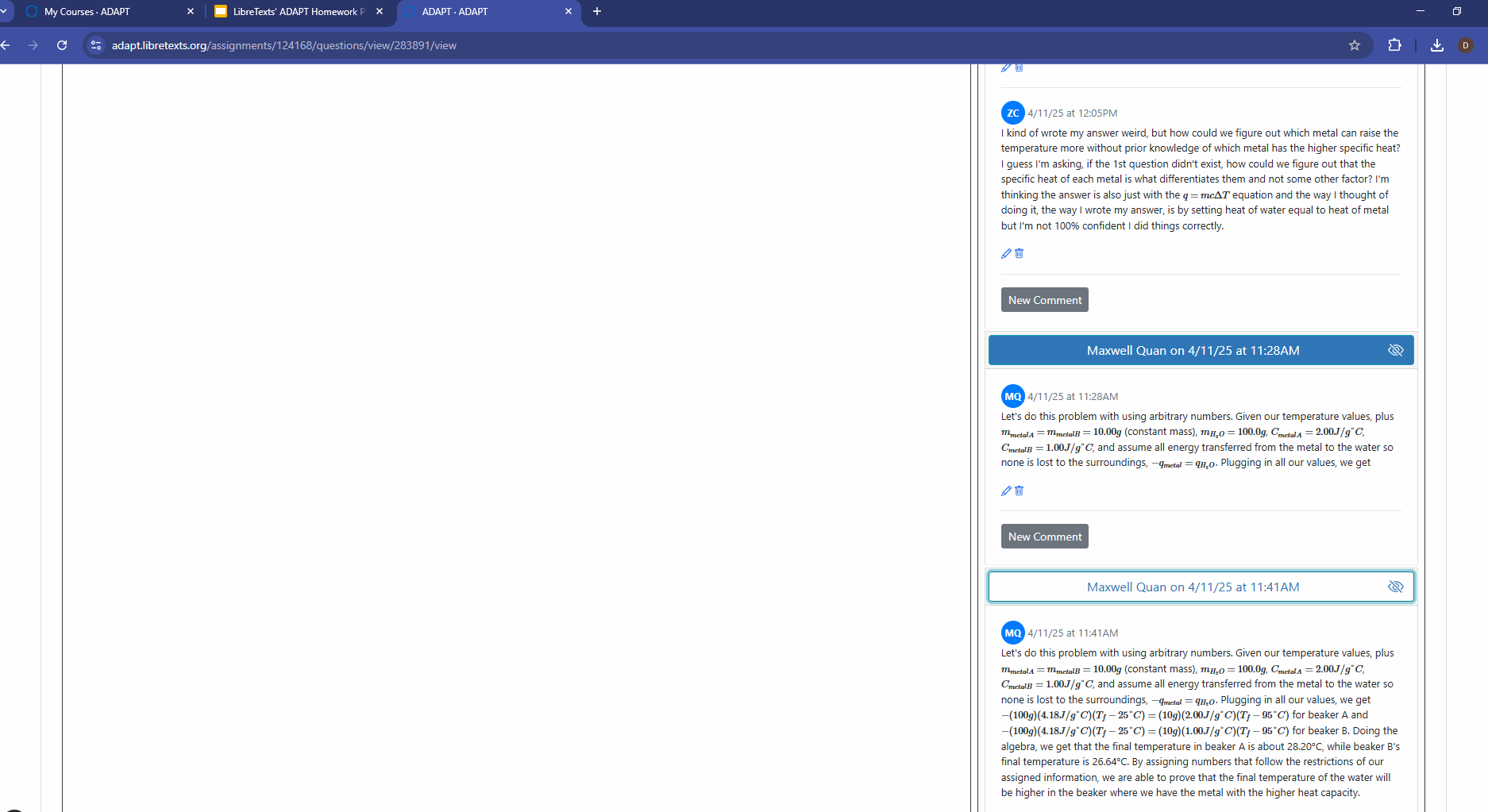 B
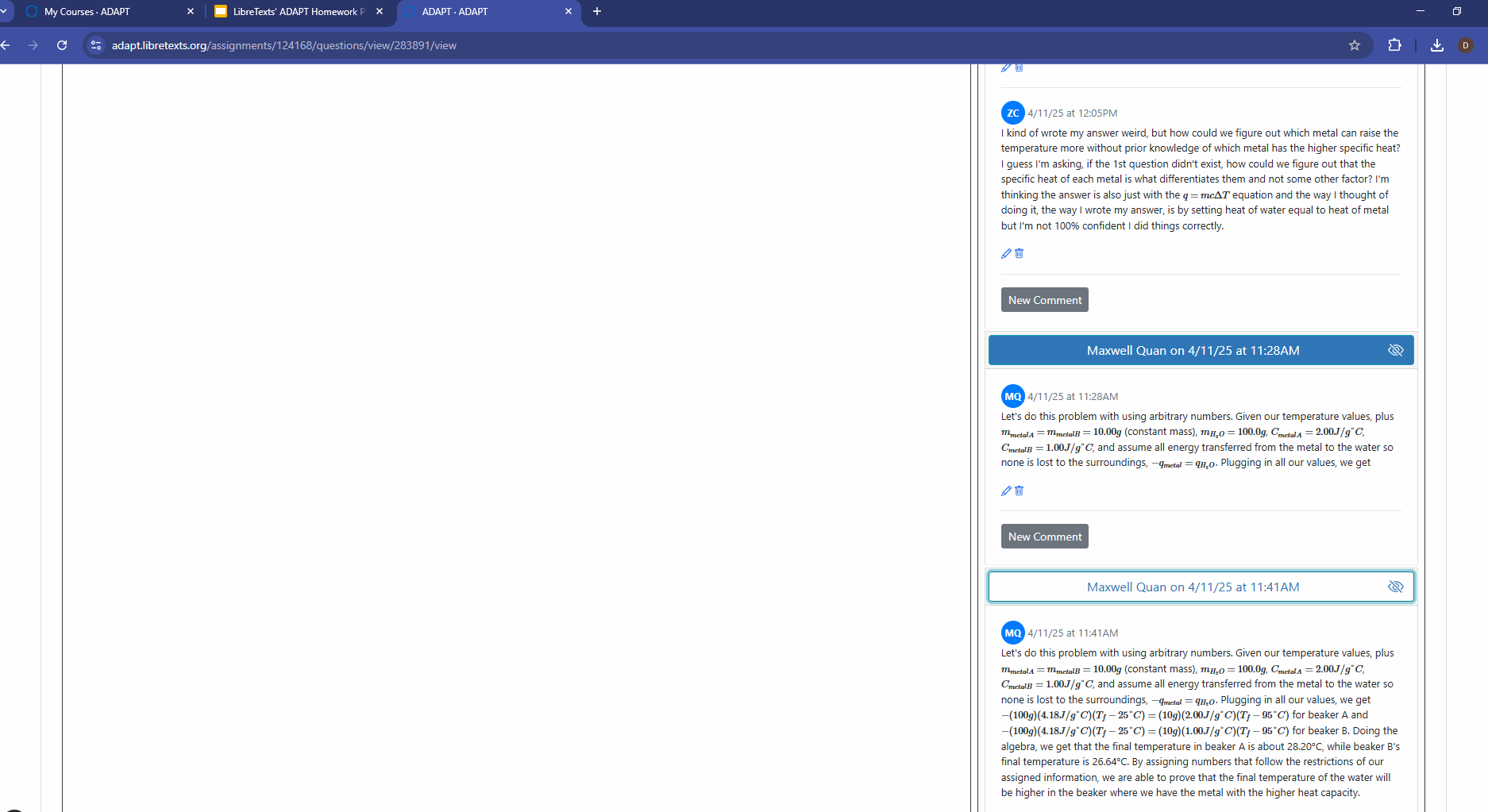 A
Continued Editing
B
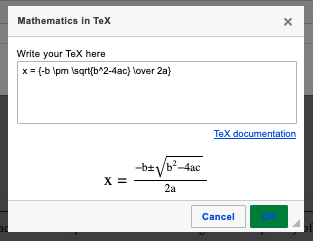 Student       initiated a comment thread on 4/10 and then commented on another student’s comment thread on 4/11, followed by revisiting and editing.
B
[Speaker Notes: From Delmar]
How do you create an assignment in ADAPT
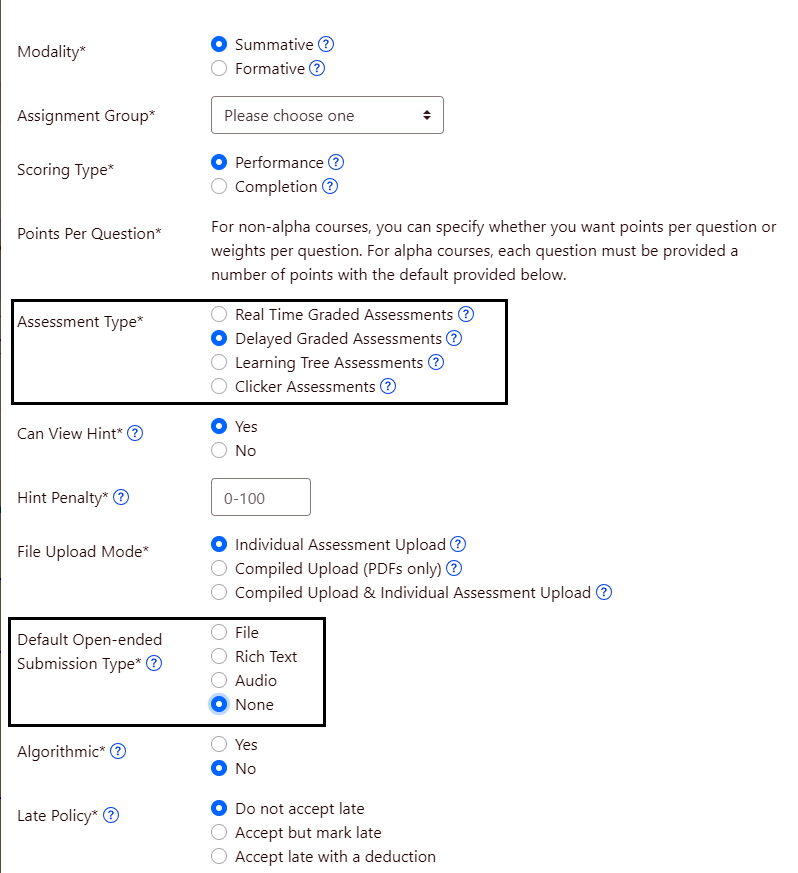 Create a New Assignment
Under Assessment Type make sure to check “Delayed Graded Assessments”
For Submission type mark “None”
Discuss-It Question
Create a New Assignment
Under Assessment Type make sure to check “Delayed Graded Assessments”
For Submission type mark “None”
Add a New Question in the assignment
In the Auto-Grade Tech Block, in the New drop-down select “Native”
Select the Discuss-It native question type
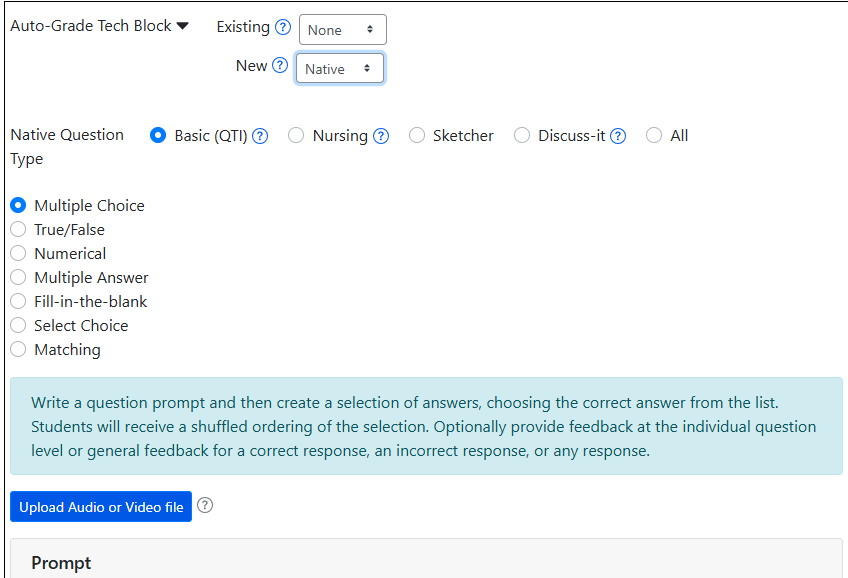 Creating a Discuss-It Question
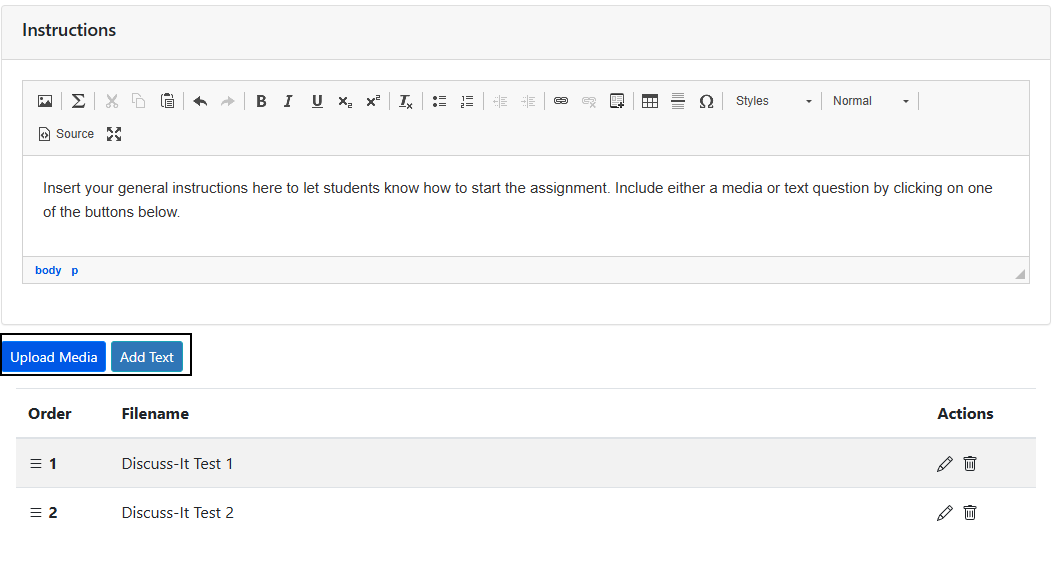 In the Instructions box, add whatever information you want students to know to start working on it.
Add either a text or media prompt
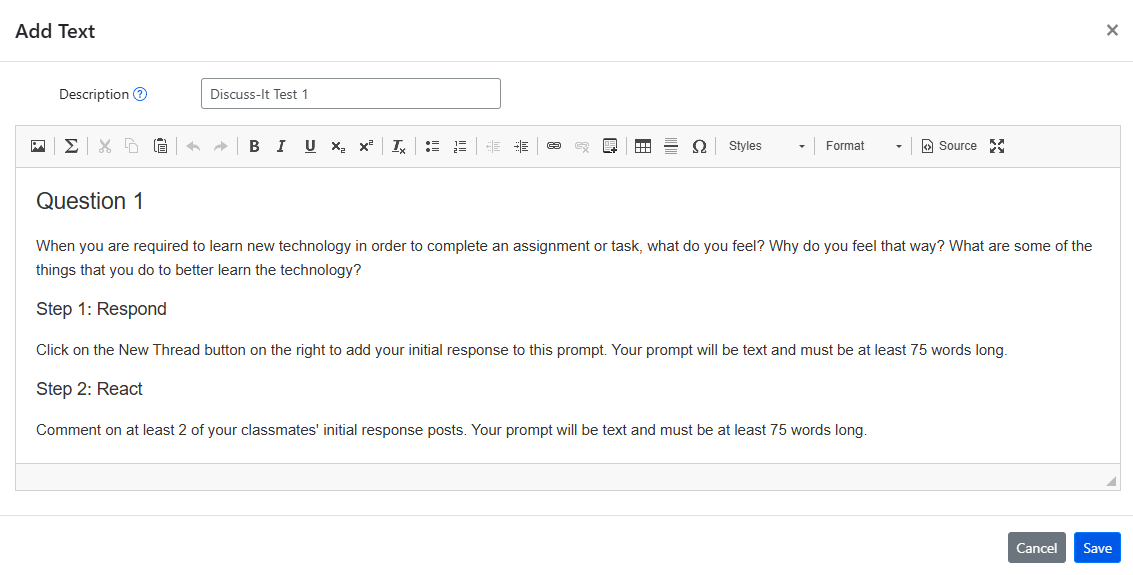 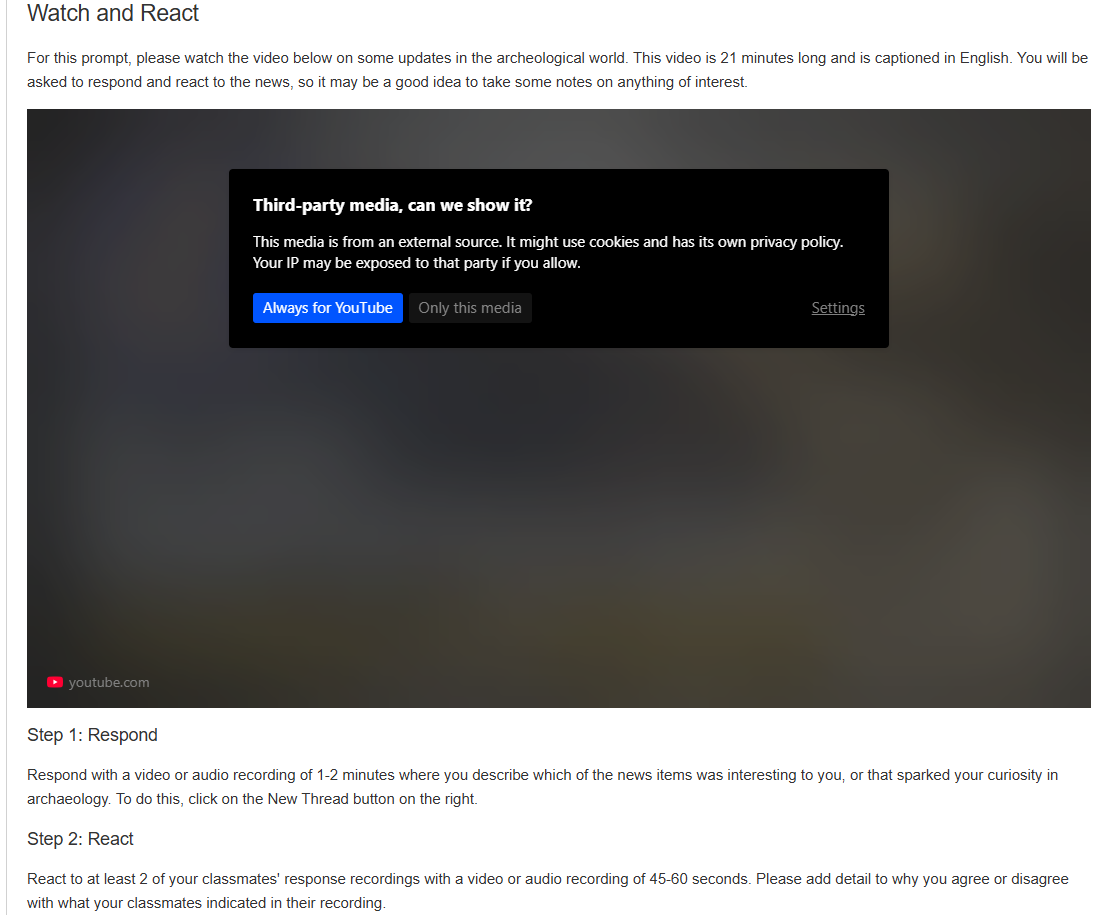 Discuss-It settings
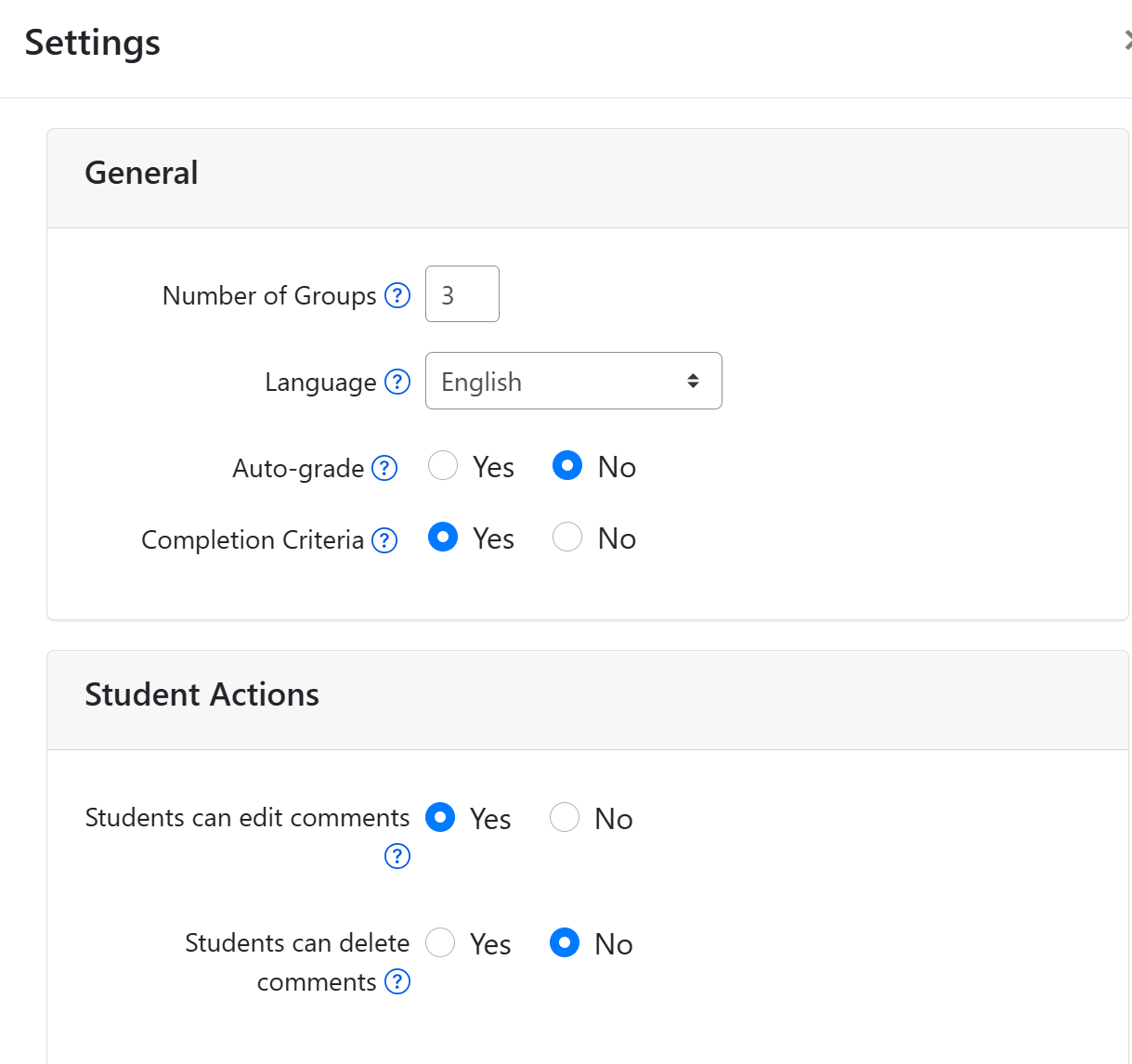 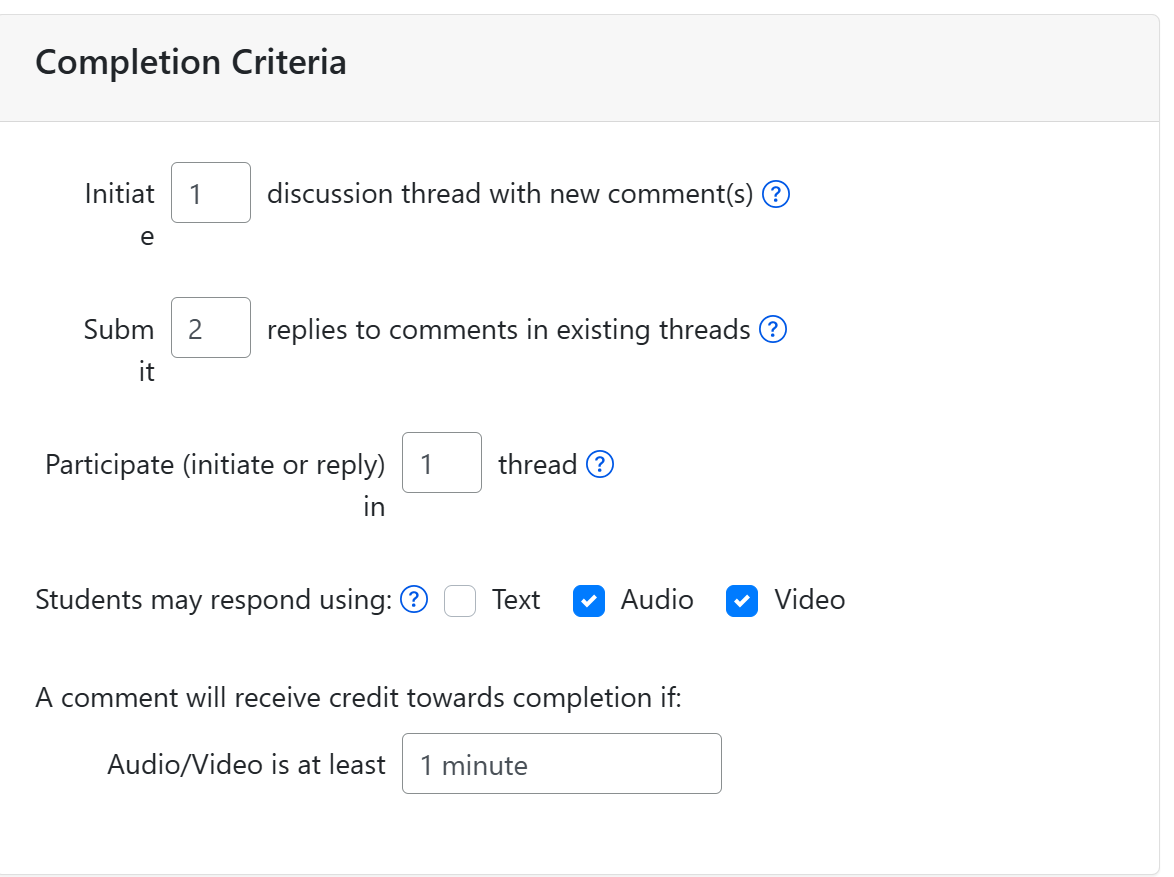 Clone an ADAPT activity and edit
Once you clone an activity, you will be able to edit
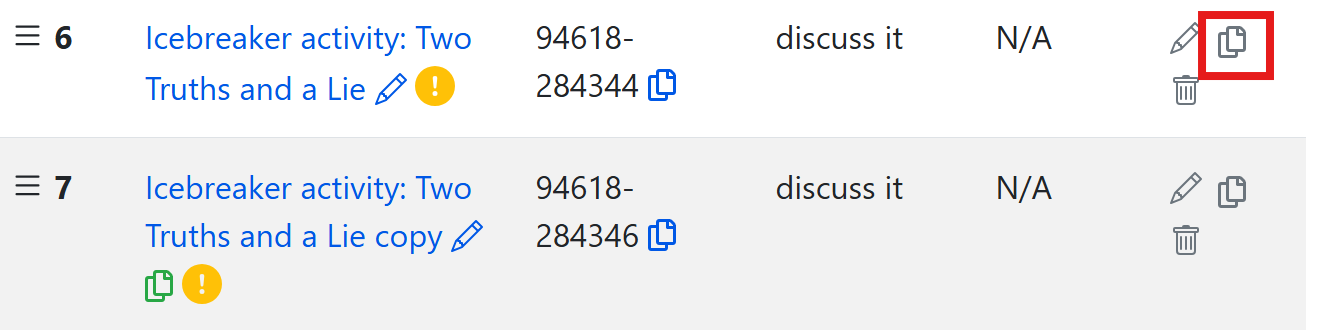 Looking for more Resources?
OERI in-person Regional Meetings:
Introduction to Remixing and Open Homework Systems
Friday, May 16, 2025 from 8:30 am – 3:30 pm at De Anza College
Saturday, May 17, 2025 from 8:30 am – 3:30 pm at East Los Angeles College

The OERI, in collaboration with De Anza College and East Los Angeles College is pleased to announce regional professional development opportunities for those who intend to remix open educational resources in the LibreTexts platform and create openly-licensed assessments. Those who support this work are also invited to attend.
Attendees of these in-person events will be introduced to – and actively interact with – LibreTexts, the LibreTexts Remixer, and the ADAPT Open Homework System.
Registration is now open. A light breakfast will be served and lunch will be provided. To defray costs, a registration fee of $25 will be charged. Space is limited.
Register for Friday, May 16, 8:30 am – 3:30 pm OERI Regional at De Anza College
Register for Saturday, May 17, 8:30 am – 3:30 pm OERI Regional at East Los Angeles College
LibreTexts Training
Visit the LibreTexts Academy for more professional development services.

General Introduction to ADAPT hosted by LibreTexts Academy is this Friday, April 18, at noon: designed for complete new users to LibreTexts.
LibreTexts Workshop Recordings
ASCCC OERI Webinars
[Speaker Notes: Academic Senate for California Community Colleges (ASCCC); Open Educational Resources Initiative (OERI)]
More Information
ASCCC OERI Website (asccc-oeri.org)
Resources
Webinars and Events
ASCCC OER E-Mail (oeri@asccc.org)
And to Contact Us…
General OERI E-Mail: 
oeri@asccc.org

Find everyone’s email at: https://asccc-oeri.org/about-us/
Questions?
Cristina Moon
Spanish Faculty
OER/ZTC Coordinator at Chabot College
ASCCC OERI Spanish Lead, H5P/ADAPT Lead, and OERI Liaison
cmoon@chabotcollege.edu
Thanks!
Photo by Thgusstavo Santana from Pexels